Matthew 22:37-38
37 And he said to him, “You shall love the Lord your God with all your heart and with all your soul and with all your mind. 38 This is the great and first commandment.
Matthew 22:39-40
39 And a second is like it: You shall love your neighbor as yourself. 40 On these two commandments depend all the Law and the Prophets.”
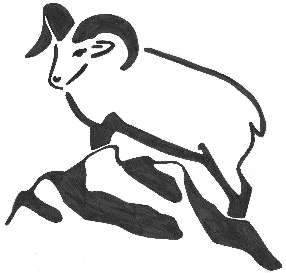 Foundations For Faith
New Testament Survey
Inter-Testamental Era
Life of Jesus
Acts of the Apostles
Church History
The Life of Jesus
Jesus’ 2nd Year of Ministry – Jan 14th
Jesus’ 3rd Year of Ministry – Jan 21st
Crucifixion Week – Jan 28th
Resurrection to Ascension – Feb 4th
Superbowl Sunday – Feb 11th
Books of the New Testament
Matthew
Mark
Luke
John
Acts
Romans
I Corinthians
II Corinthians
Galatians
Ephesians
Philippians
Colossians
I Thessalonians
II Thessalonians
I Timothy
II Timothy
Titus
Philemon
Hebrews
James
I Peter
II Peter
I John
II John
III John
Jude
Revelation
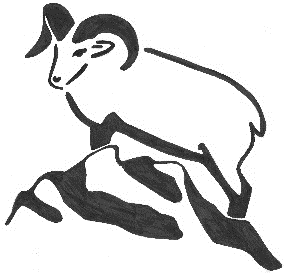 The Resurrection
Sunday, April 5th, 33 AD
The women go to the tomb
Mary Magdalene
Mary the mother of James
Joanna
Salome
The others
Find the stone rolled away
Soldiers “like dead men”
Sunday, April 5th, 33 AD
Angels speak to the women
“Won’t find the living among the dead”
Women run to the Eleven
The Eleven don’t believe them
Peter and John run to the tomb
John gets there first
Peter enters first
Only find strips of linen
Sunday, April 5th, 33 AD
Peter & John return to the Eleven
Mary Magdalene remains at the tomb
Jesus appears to her in the Garden
First appearance
Sunday, April 5th, 33 AD
Jesus appears to Simon Peter
Second appearance
Cleopas and another walking to Emmaus
Jesus walks with them unbeknownst to them
Third appearance
Explains how the Messiah must suffer, die and rise again
Recognize Jesus at supper and he disappears
Return to Jerusalem immediately
Sunday, April 5th, 33 AD
The two report seeing Jesus to the Eleven
Thomas was not present
Jesus appears in their midst
Fourth appearance
Shows them his hands and side
Eats fish
Thomas doesn’t believe them
Sunday, April 12th, 33 AD
The Eleven gathered in the same room
Jesus appears again
Fifth appearance
Doors were locked
Late April/Early May
Appears to more than 500 brothers and sisters
Appears to James (brother of Jesus) 
Appears to the Eleven on a Mount in Galilee
Great Commission given (Matthew account)
Late April/Early May
Seven disciples go fishing at Sea of Galilee
Catch nothing
Jesus appears on the shore “Throw on the other side”
Catch 153 large fish
Peter swims ashore
Eat breakfast with Jesus
Peter reinstated
Says “You know that I love you” three times
Thursday, May 15th, 33 AD
On the Mount of Olives outside Jerusalem
Jesus eats with his disciples
Tenth recorded appearance after the Resurrection
Only appeared to believers/disciples
Jesus predicts the coming Holy Spirit
They ask about the coming of the Kingdom
Thursday, May 15th, 33 AD
Jesus final words on earth:
“It is not for you to know the times or dates the Father has set by his own authority. 8 But you will receive power when the Holy Spirit comes on you; and you will be my witnesses in Jerusalem, and in all Judea and Samaria, and to the ends of the earth.”
Thursday, May 15th, 33 AD
Jesus ascends into heaven
Hidden by a cloud
Two angels appear
11 “Men of Galilee,” they said, “why do you stand here looking into the sky? This same Jesus, who has been taken from you into heaven, will come back in the same way you have seen him go into heaven.”
Disciples return to a room in Jerusalem
Major Signs Post Resurrection
Miraculous Catch